BSc Dissertation Module (IPH6102)
Introduction to quantitative research methods
Module leader: Giuliano Russo

October 9th 2020
So, you’ve identified your question and reviewed the literature on the topic
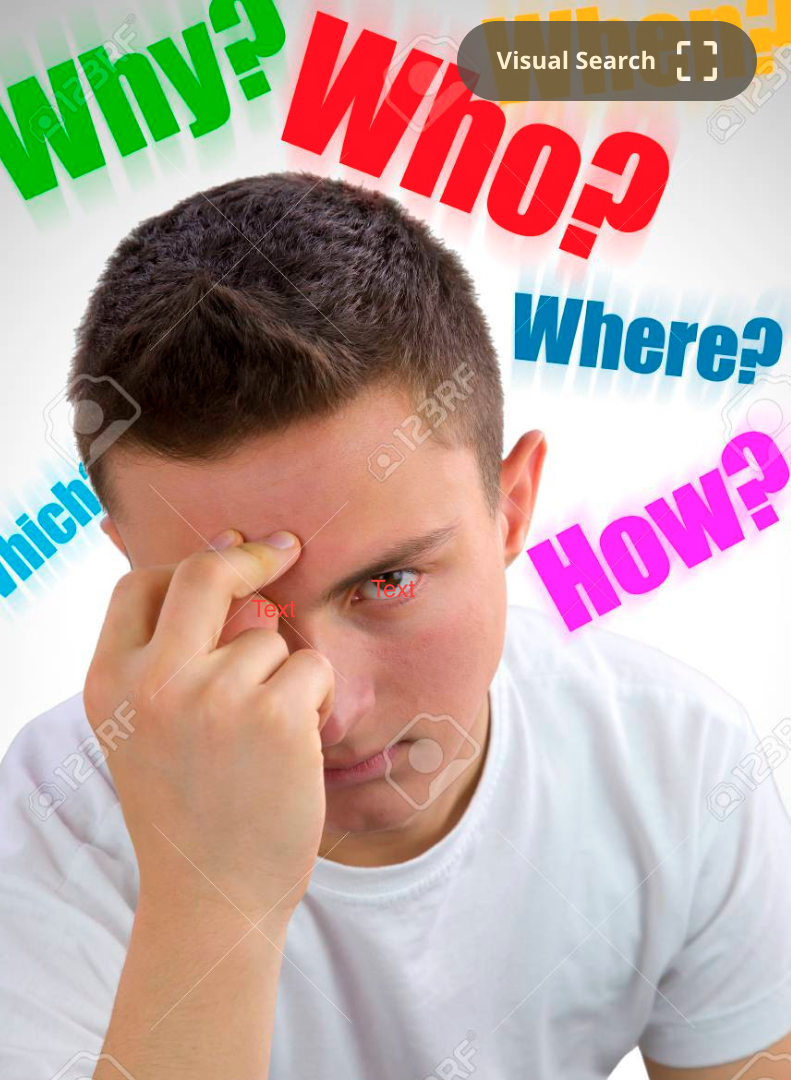 What now (brown cow)?
Some questions (and disciplines) naturally lend themselves to be answered through measurements
Other questions (in social sciences) have more to do with behaviours or interpretations
1
What data would you need to answer these questions?
Do object fall to the ground at different speed? (physics)
Does eating pork increase the sugar level in your blood? (medical)
Is unemployment linked to inflation? (economics)
How do doctors manage to work in public and private jobs (health system research)
Why do people smoke? (medical anthropology)
What do voters think about Trump? (political science)
Why Glaswegians eat so much junk food? (public health)
2
Quantitative and qualitative methods (Peat, 2002)
Quantitative methodologies (such as experiments, trials and surveys) have to do with numbers, measurement and statistics

Qualitative methodologies (such as interviews, focus groups and ethnographic studies) are more about words, opinions and interpretative analysis
3
Definition (s) of quantitative research
“The NUMERICAL REPRESENTATION and manipulation of observations for the purpose of describing and explaining the phenomena that those observation reflect. It is used in a wide variety of natural and social sciences including physics, biology, psychology, sociology and geology etc.” (Cohen, 1980)

Creswell (1994) defined QR as a type of research that explains phenomena by collecting NUMERAL DATA that are analyzed using MATHEMATICALLY based method – STATISTICS.
4
Quantitative methods in public health and social sciences
5
The use of statistics in quantitative methods
Outcome variables and proxy variables 
Paying attention to what people do, rather than what they say - The use of quantifiable variables as proxies for behaviour
Descriptive Vs Inferential statistics
Univariate, bivariate and multivariate statistics
Regression analysis
6
Strengths of quantitative methods (Choi, 2014)
Reproducibility (internal validity)
Generalisability (external validity)
Reliability (revealed Vs status preferences)
Data can refer to large populations and be straightforward to analyse
They can be used to validate or falsify existing theories
Good at answering what, when, who, and how much
7
Weaknesses of quantitative methods (Choi, 2014)
Lack of flexibility – they are typically deductive and refer to an existing theory/hypothesis
Not great at exploring new concepts
Difficult (and expensive) to collect 
Focus on the narrow variables – fail to capture complex phenomena
Interpretation of results can be stretched by statistical tools
Less than ideal for answering why and how of a phenomenon
8
Survey research (Gillespie, 2016)
Systematic procedure to collect data from different individuals
The research question needs to be converted in variables, and captured by a (shortish) survey questionnaire
A questionnaire is a tool used to collect information from respondents (the survey instrument)
The survey sample must be representative of a wider population
The variables need to be combined to explore causality
Surveys can be administered by data collectors, telephone, self-admin
9
The survey questionnaire
Organisation into sections flowing from one another 
Construction of the variables from clear-cut questions (and answers)
Pilot your questionnaire in advance 
Exploring associations and causality, rather than just description (Likert scales)
Have your plan of analysis ready before hand!
Read a questionnaire from other studies to get an idea (see in references)
10
Selecting a sample (Gillespie et al, 2014)
Probability sampling, sampling frame and representativeness 
Randomly selecting to ensure sample similar to population
Randomisation within strata for defining population characteristics 
Power calculations to pick up the expected effect
Confidence intervals and sample calculations
11
Take away messages
Quantitative methods use measurement and statistics to analyse observations of a phenomenon
Examples of such methods are RCTs, experiments, surveys
They can be powerful tools to understand who, what and how much, but have limitations in relation to why
Surveys collect information from different individuals 
The survey sample is usually representative of a wider population
Survey questions need to be converted into variables, and are administered through questionnaires
12